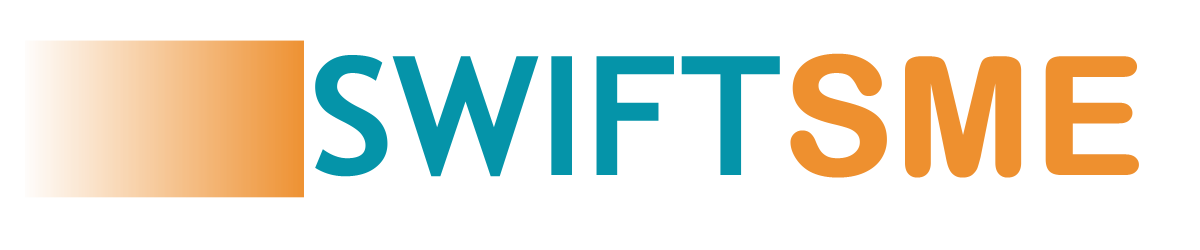 Management Agile pe obiective
Partener: MRK Management Consultants GmbH
Proiect realizat cu sprijinul financiar al Comisiei Europene, in cadrul Programului Erasmus+. Prezentul document și conținuturile sale reprezinta responsabilitatea exclusiva a autorului, iar Agentia Nationala si Comisia Europeana nu sunt responsabile pentru modul in care continutul informatiei va fi folosit.
Legal description – Creative Commons licensing: The materials published on the SWIFTSME project website are classified as Open Educational Resources' (OER) and can be freely (without permission of their creators): downloaded, used, reused, copied, adapted, and shared by users, with information about the source of their origin.
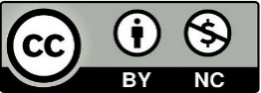 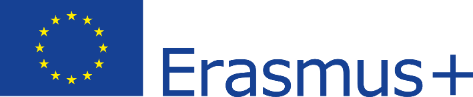 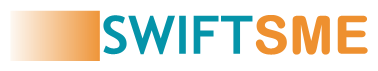 Scopuri și obiective
Înțelegerea valorilor fondatoare ale metodologiilor agile și a avantajelor pe care acestea le pot aduce
Cum se definesc obiectivele într-un mod agil
Cum să combinați rigiditatea clară a planificării cu lucrul agil
Ce înseamnă managementul prin obiective și de ce uneori metodologiile după obiective dau greș
Ar trebui să definiți un singur obiectiv sau puteți avea mai multe obiective? În teorie, a avea un singur scop este cel mai bine.
Când ați definit un set de obiective, le puteți confrunta cu lista verificare de la sfârșitul acestui modul.
Din ce în ce mai multe companii renunță la stabilirea obiectivelor tradiționale și adaptează concepte alternative, cum ar fi OKR -urile (Obiective și Rezultate cheie). Ce se află în spatele acestei abordări, cum se deosebește de metodele tradiționale și unde sunt avantajele?
Transformarea digitală și complexitatea corporativă au condus la necesitatea unor metodologii flexibile de management de proiect care să poată depăși practicile tradiționale care sunt învechite într-o gamă largă de domenii.
Se susține că prin atribuirea unor obiective specifice și măsurabile și a unui bonus corespunzător pentru atingerea acestora, performanța crește. 
Dar e așa cu adevarat?
În cadrul acestui modul:
Proiect realizat cu sprijinul financiar al Comisiei Europene, in cadrul Programului Erasmus+. Prezentul document și conținuturile sale reprezinta responsabilitatea exclusiva a autorului, iar Agentia Nationala si Comisia Europeana nu sunt responsabile pentru modul in care continutul informatiei va fi folosit.
Legal description – Creative Commons licensing: The materials published on the SWIFTSME project website are classified as Open Educational Resources' (OER) and can be freely (without permission of their creators): downloaded, used, reused, copied, adapted, and shared by users, with information about the source of their origin.
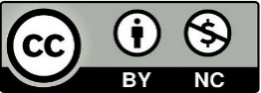 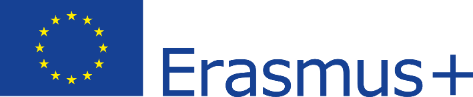 Index
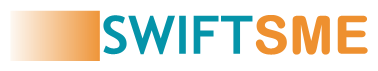 Unitatea 2
Unitatea 3
Unitatea 1
Unitatea 4
Abordarea Agile
Managementpe obiective
Lista de verificare pentru obiectivele Agile
Agile 
(R)Evolution
Unitatea 1
Unitatea 3
Unitatea 4
Unitatea 2
Proiect realizat cu sprijinul financiar al Comisiei Europene, in cadrul Programului Erasmus+. Prezentul document și conținuturile sale reprezinta responsabilitatea exclusiva a autorului, iar Agentia Nationala si Comisia Europeana nu sunt responsabile pentru modul in care continutul informatiei va fi folosit.
Legal description – Creative Commons licensing: The materials published on the SWIFTSME project website are classified as Open Educational Resources' (OER) and can be freely (without permission of their creators): downloaded, used, reused, copied, adapted, and shared by users, with information about the source of their origin.
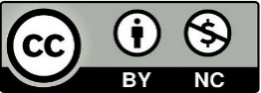 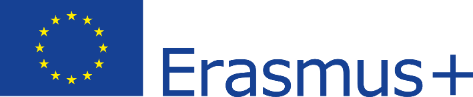 Unitatea 1 – Managementul prin obiective
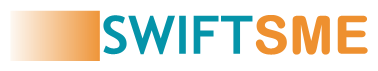 Ce este MBO
Concret, aceasta teorie a managementului este o metoda de evaluare a angajatilor din cadrul companiilor, axata insa nu pe competentele subiecților, ci mai degraba pe atingerea obiectivelor si, prin urmare, pe rezultate.
WEAKNESS
You can simply impress your audience and add a unique zing
Secțiunea 1-3
You can simply impress you audience and add a unique zing
Proces / Metodă de management prin obiective
Pornind de la declinarea obiectivelor strategice ale companiei, aceasta continuă să identifice obiectivele operaționale ale fiecărei zone de afaceri și apoi să le transforme în planuri de acțiune și - în cele din urmă - în obiective individuale.
S
W
Avantajele și dezavantajele MBO
Chiar și atunci când este aplicată cu scrupulozitate și atenție, metodologia MBO are limitele sale, care, parțial din cauza instabilității crescânde a mediului social și a piețelor, o pot face ineficientă.
You can simply impress your audience and add a unique zing
Proiect realizat cu sprijinul financiar al Comisiei Europene, in cadrul Programului Erasmus+. Prezentul document și conținuturile sale reprezinta responsabilitatea exclusiva a autorului, iar Agentia Nationala si Comisia Europeana nu sunt responsabile pentru modul in care continutul informatiei va fi folosit.
Legal description – Creative Commons licensing: The materials published on the SWIFTSME project website are classified as Open Educational Resources' (OER) and can be freely (without permission of their creators): downloaded, used, reused, copied, adapted, and shared by users, with information about the source of their origin.
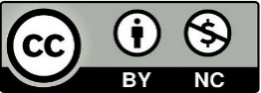 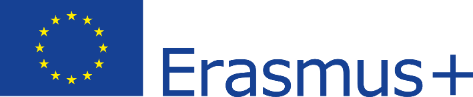 Unitatea 1 – Managementul prin obiective
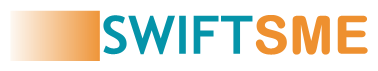 Secțiunea 1 - Ce este MBO
Obiective strategice generale ale organizației
Management by Objectives (MBO) este o abordare strategică pentru a îmbunătăți performanța unei organizații. 

definirea pe termen lung (de obicei anuală) a obiectivelor companiei (în principal într-un mod "de sus în jos")

realizarea obiectivelor: măsurate, evaluate și, în cel mai bun caz, recompensate (Bonusuri) pe baza rezultatelor de la sfârșitul anului.
Obiective divizionale
Obiective divizionale
Obiective departament
Obiective individuale
Proiect realizat cu sprijinul financiar al Comisiei Europene, in cadrul Programului Erasmus+. Prezentul document și conținuturile sale reprezinta responsabilitatea exclusiva a autorului, iar Agentia Nationala si Comisia Europeana nu sunt responsabile pentru modul in care continutul informatiei va fi folosit.
Legal description – Creative Commons licensing: The materials published on the SWIFTSME project website are classified as Open Educational Resources' (OER) and can be freely (without permission of their creators): downloaded, used, reused, copied, adapted, and shared by users, with information about the source of their origin.
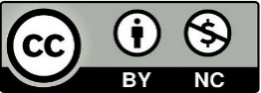 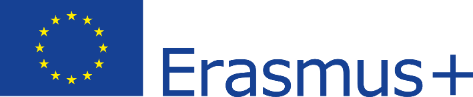 [Speaker Notes: Top management defines an annual "shared" goal and hands out bonuses at the end of the year to people when this goal is achieved.

“The Practice of Management”, Peter Drucker, 1954]
Unitatea 1 – Managementul prin obiective
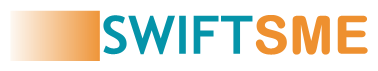 Secțiunea 2 - Procesul / Metoda MBO
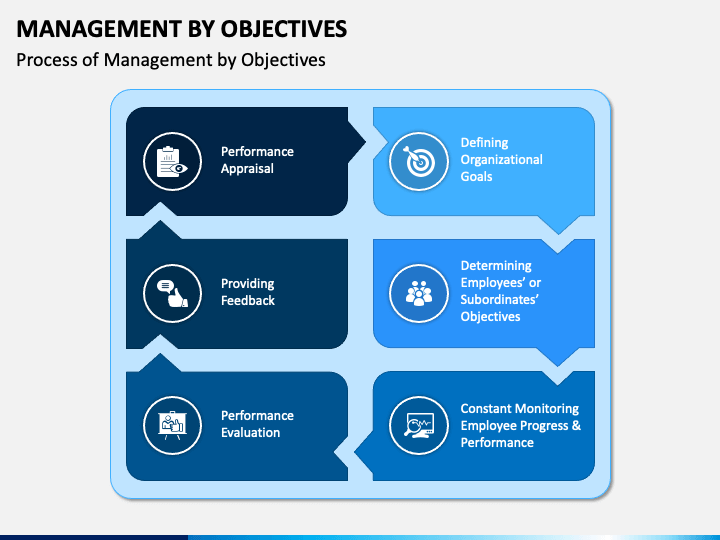 Etape în procesul de management prin obiective:
1. Definirea scopului: 
	- Ce vreau să realizez, în cât timp?
2. Implicarea echipei: 
	- Pe ce resurse pot/voi conta?
3. Atribuirea rolurilor și obiectivelor: 
	- Ce contribuție aștept de la toată lumea?
4. Măsurări ale progresului pe parcurs: 
	- Unde ne aflăm? - acțiuni corective
5. Verificarea finală a rezultatelor
	- Obiectiv atins?
Obiectivele trebuie să fie S.M.A.R.T 
     (Specific, măsurabil, realizabil, realist, încadrat în timp.
Source: https://www.sketchbubble.com/en/presentation-management-by-objectives.html
Proiect realizat cu sprijinul financiar al Comisiei Europene, in cadrul Programului Erasmus+. Prezentul document și conținuturile sale reprezinta responsabilitatea exclusiva a autorului, iar Agentia Nationala si Comisia Europeana nu sunt responsabile pentru modul in care continutul informatiei va fi folosit.
Legal description – Creative Commons licensing: The materials published on the SWIFTSME project website are classified as Open Educational Resources' (OER) and can be freely (without permission of their creators): downloaded, used, reused, copied, adapted, and shared by users, with information about the source of their origin.
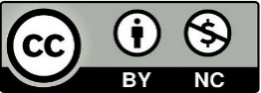 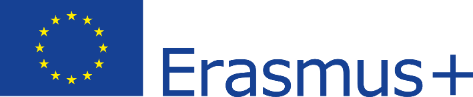 Unitatea 1 – Managementul prin obiective
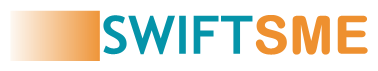 Secțiunea 3 - Avantajele și dezavantajele MBO
Proiect realizat cu sprijinul financiar al Comisiei Europene, in cadrul Programului Erasmus+. Prezentul document și conținuturile sale reprezinta responsabilitatea exclusiva a autorului, iar Agentia Nationala si Comisia Europeana nu sunt responsabile pentru modul in care continutul informatiei va fi folosit.
Legal description – Creative Commons licensing: The materials published on the SWIFTSME project website are classified as Open Educational Resources' (OER) and can be freely (without permission of their creators): downloaded, used, reused, copied, adapted, and shared by users, with information about the source of their origin.
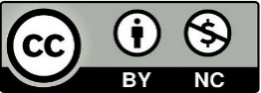 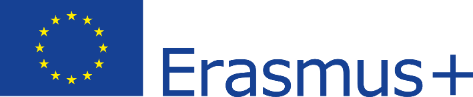 [Speaker Notes: “Intrinsic motivation involves performing a task because it’s personally rewarding to you. Extrinsic motivation involves completing a task because of outside causes such as avoiding punishment or receiving a reward.
Motivated people are crucial to create a sustainable competitive advantage for your company. In a knowledge-based society, this goal cannot be achieved by extrinsic motivation alone. Pay for performance often even hurts because it crowds out intrinsic motivation like work morale. To succeed, companies have to find ways of fostering and sustaining intrinsic motivation.”
https://www.diva-portal.org/smash/get/diva2:944047/FULLTEXT01.pdf]
Unitatea 2 - Abordarea Agile
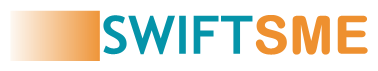 Ce este Metodologia Agile? Cele patru valori ale Agile
Stabilirea obiectivelor pe o perioadă de 12 luni? Asta e nerealist pe piețele dinamice. Agile presupune flexibilitate și adaptabilitate, fiind deschis la schimbare.
WEAKNESS
You can simply impress your audience and add a unique zing
Section 1-3
Fazele procesului Agile
Agile este o modalitate de a gestiona transformarea digitală a unei companii la nivel general. Se bazează pe structurarea și implementarea unui proiect împărțit în etape, numite sprinturi, fiecare dintre acestea se concentrează pe o funcție specifică. Toți pașii necesită verificarea și "aprobarea/satisfacția" clientului, căruia i se arată munca depusă până în prezent.
S
W
Avantajele și dezavantajele Agile
În timp ce metodologia Agile aduce nenumărate avantaje unei companii, este un model care nu este structurat și reglementat și nu este potrivit pentru toate tipurile de proiecte.
Proiect realizat cu sprijinul financiar al Comisiei Europene, in cadrul Programului Erasmus+. Prezentul document și conținuturile sale reprezinta responsabilitatea exclusiva a autorului, iar Agentia Nationala si Comisia Europeana nu sunt responsabile pentru modul in care continutul informatiei va fi folosit.
Legal description – Creative Commons licensing: The materials published on the SWIFTSME project website are classified as Open Educational Resources' (OER) and can be freely (without permission of their creators): downloaded, used, reused, copied, adapted, and shared by users, with information about the source of their origin.
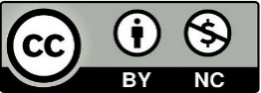 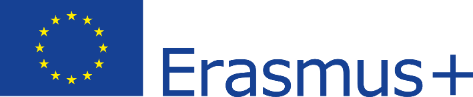 Unitatea 2 - Abordarea Agile
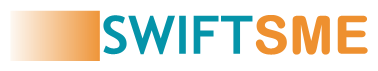 Secțiunea 1 - Ce este abordarea Agile
Agile este o abordare iterativă a managementului de proiect (originară din industria de dezvoltare software) 
care se concentrează pe flexibilitate, comunicare și segmentare.
Există multe metodologii diferite de aplicare a filosofiei agile (Scrum este cel mai popular), fiecare dintre ele este unic în abordarea sa specifică. Dar toate împărtășesc o viziune comună și un set de valori de bază:
Patru valori esențiale ale metodologiei agile:

Indivizi și interacțiuni deasupra proceselor și instrumentelor
Software de lucru in locul documentației complexe
Colaborarea cu clienții primează față de negocierea contractului
Răspunsul la schmbare primează față de urmarea unui plan
Cinci atribute esențiale:
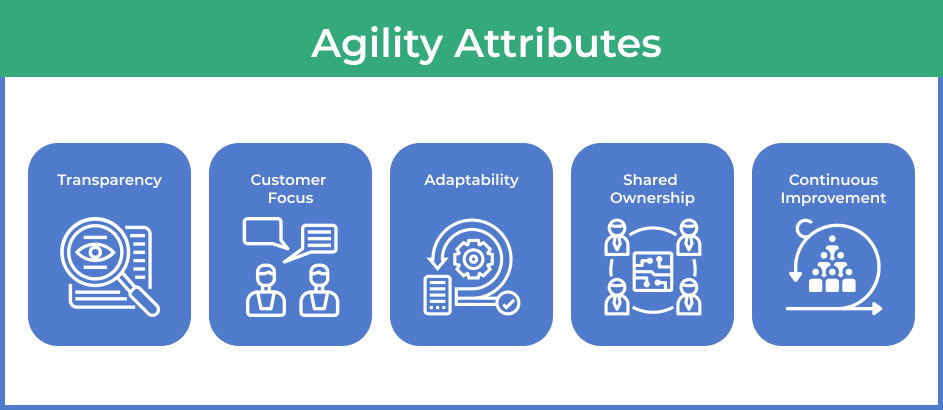 Proiect realizat cu sprijinul financiar al Comisiei Europene, in cadrul Programului Erasmus+. Prezentul document și conținuturile sale reprezinta responsabilitatea exclusiva a autorului, iar Agentia Nationala si Comisia Europeana nu sunt responsabile pentru modul in care continutul informatiei va fi folosit.
Legal description – Creative Commons licensing: The materials published on the SWIFTSME project website are classified as Open Educational Resources' (OER) and can be freely (without permission of their creators): downloaded, used, reused, copied, adapted, and shared by users, with information about the source of their origin.
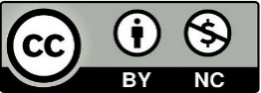 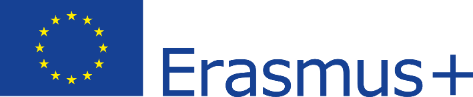 Unitatea 2 - Abordarea Agile
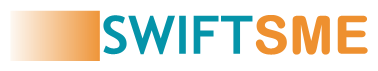 Secțiunea 2 - Fazele procesului Agile
Abordare Agile
(Procesul SCRUM)
Sprint 2
Sprint n
Sprint 1
. . .
Acest lucru asigură o continuitate in stabilirea și atingerea obiectivelor precum și un răspuns mai eficient la schimbare, dacă este necesar.
obiective pe termen scurt
prognosticul progresului proiectului pe baza experienței:  revizuiri constante
Proiect realizat cu sprijinul financiar al Comisiei Europene, in cadrul Programului Erasmus+. Prezentul document și conținuturile sale reprezinta responsabilitatea exclusiva a autorului, iar Agentia Nationala si Comisia Europeana nu sunt responsabile pentru modul in care continutul informatiei va fi folosit.
Legal description – Creative Commons licensing: The materials published on the SWIFTSME project website are classified as Open Educational Resources' (OER) and can be freely (without permission of their creators): downloaded, used, reused, copied, adapted, and shared by users, with information about the source of their origin.
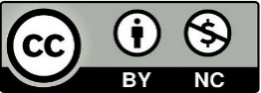 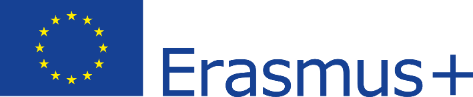 Unitatea 2 - Abordarea Agile
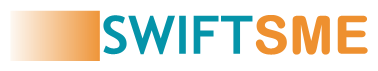 Secțiunea 3 - Avantajele și dezavantajele Agile
Proiect realizat cu sprijinul financiar al Comisiei Europene, in cadrul Programului Erasmus+. Prezentul document și conținuturile sale reprezinta responsabilitatea exclusiva a autorului, iar Agentia Nationala si Comisia Europeana nu sunt responsabile pentru modul in care continutul informatiei va fi folosit.
Legal description – Creative Commons licensing: The materials published on the SWIFTSME project website are classified as Open Educational Resources' (OER) and can be freely (without permission of their creators): downloaded, used, reused, copied, adapted, and shared by users, with information about the source of their origin.
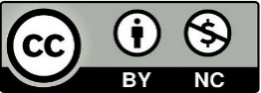 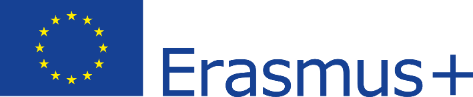 Unitatea 3 - Agile (R)Evolution
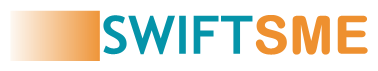 Agile (R)Evolution
Pentru a reorganiza structura companiei într-un mod agil, este necesar, de exemplu, să înființăm echipe mai mici, dar totuși bine conectate în întreaga organizație. Unul dintre pilonii pe care se bazează succesul acestui mod organizațional este asumarea responsabilității de către oameni, combinată cu capacitatea grupurilor de colegi de a defini prioritățile și alocarea resurselor pentru a le gestiona.
WEAKNESS
You can simply impress your audience and add a unique zing
De ce această metodologie este atât de importantă astăzi
You can simply impress you audience and add a unique zing
Ciclurile de inovare din ce în ce mai scurte și cererea clienților pentru mai multă individualizare forțează companiile să își schimbe abordările: nu numai modelele de afaceri trebuie puse sub semnul întrebării, ci și cultura corporativă și, prin urmare, metodele de management. Prin urmare, din ce în ce mai multe departamente de HR regândesc și îndrăznesc să schimbe conceptele de management învechite, cum ar fi MBO.
Secțiunea 1-3
S
W
Transformare Agile
Abordarea MBO a avut succes în trecut dar nu mai este de actualitate in realitatea prezentă, caracterizată de schimbări rapide. Înțelegerile cu privire la targeturi sunt de obicei făcute anual sau la 6 luni, și este necesară schimbarea acestora când condițiile cadru se schimbă.
O alternativă de actualitate este instrumentul OKR ((Objectives and Key Results/Rezultate și obiective cheie).
Proiect realizat cu sprijinul financiar al Comisiei Europene, in cadrul Programului Erasmus+. Prezentul document și conținuturile sale reprezinta responsabilitatea exclusiva a autorului, iar Agentia Nationala si Comisia Europeana nu sunt responsabile pentru modul in care continutul informatiei va fi folosit.
Legal description – Creative Commons licensing: The materials published on the SWIFTSME project website are classified as Open Educational Resources' (OER) and can be freely (without permission of their creators): downloaded, used, reused, copied, adapted, and shared by users, with information about the source of their origin.
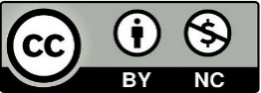 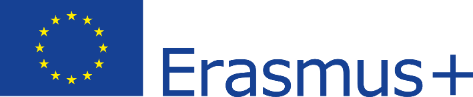 Unitatea 3 - Agile (R)Evolution
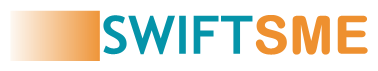 Secțiunea 1 - Agile (R)Evolution
Organizațiile "tradiționale": concepute în primul rând pentru stabilitate, implică o ierarhie statică, structurată.

Organizații "Agile": concepute atât pentru stabilitate, cât și pentru dinamism. 
rețea de echipe în cadrul unei culturi centrate pe oameni 
învățare și cicluri de decizie rapide,  activate de tehnologie și ghidate de un scop comun puternic.
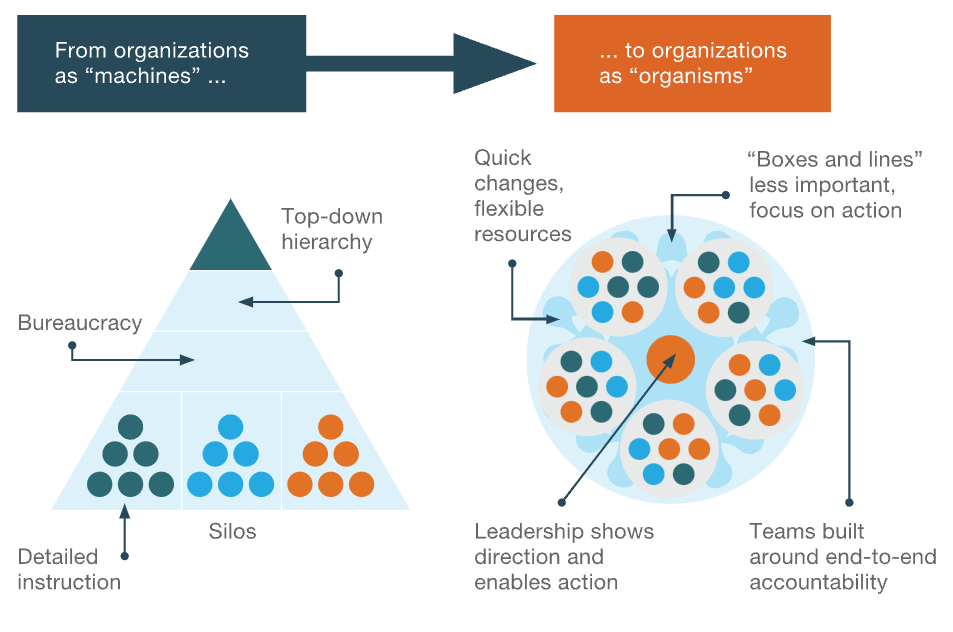 Source: https://www.mckinsey.com/business-functions/organization/our-insights/performance-management-in-agile-organizations
Proiect realizat cu sprijinul financiar al Comisiei Europene, in cadrul Programului Erasmus+. Prezentul document și conținuturile sale reprezinta responsabilitatea exclusiva a autorului, iar Agentia Nationala si Comisia Europeana nu sunt responsabile pentru modul in care continutul informatiei va fi folosit.
Legal description – Creative Commons licensing: The materials published on the SWIFTSME project website are classified as Open Educational Resources' (OER) and can be freely (without permission of their creators): downloaded, used, reused, copied, adapted, and shared by users, with information about the source of their origin.
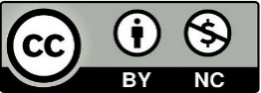 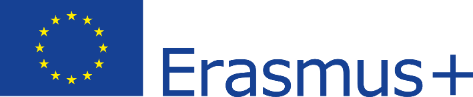 Unitatea 3 - Agile (R)Evolution
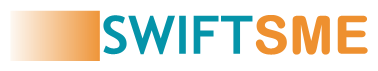 Secțiunea 2 - De ce această metodologie este atât de importantă astăzi
5
Niveluri de 
Planificare Agile
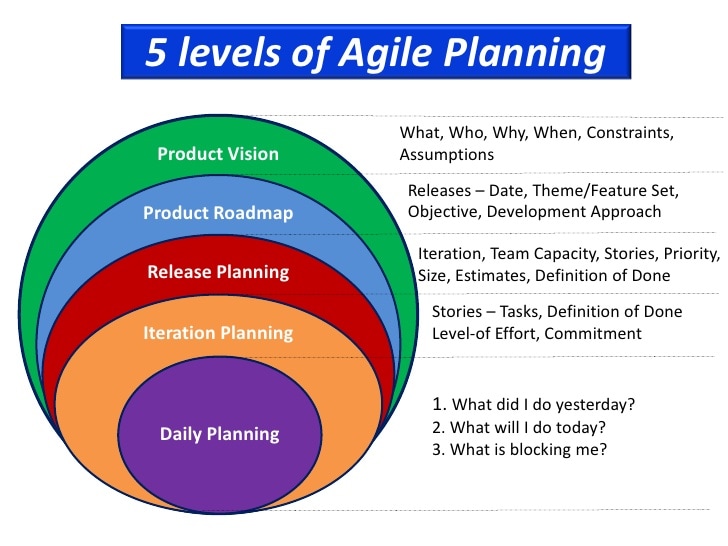 Metodologia Agile depășește riscul de a pierde mult timp dacă sunt necesare modificări. 
Permite echipelor să lucreze direct cu clienții, în loc să lucreze cu alte echipe. 
Acest lucru oferă un rezultat clar, cu un obiectiv concentrat și într-un mod incremental.
Viziunea produsului
Harta produsului
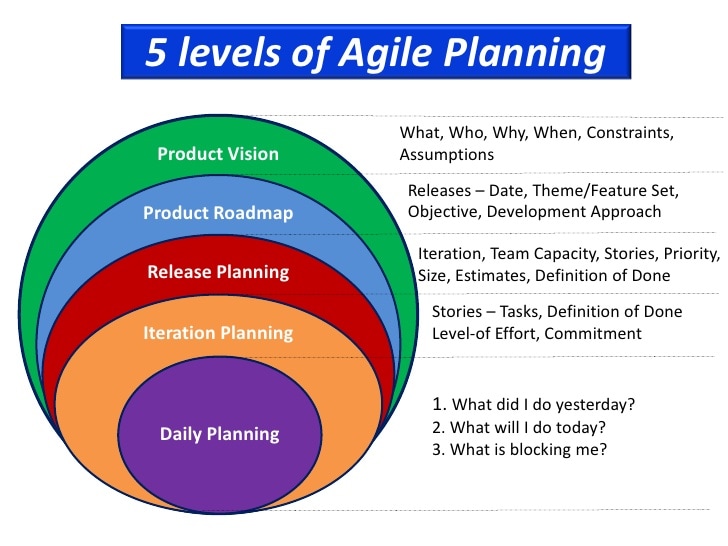 Planificarea lansării
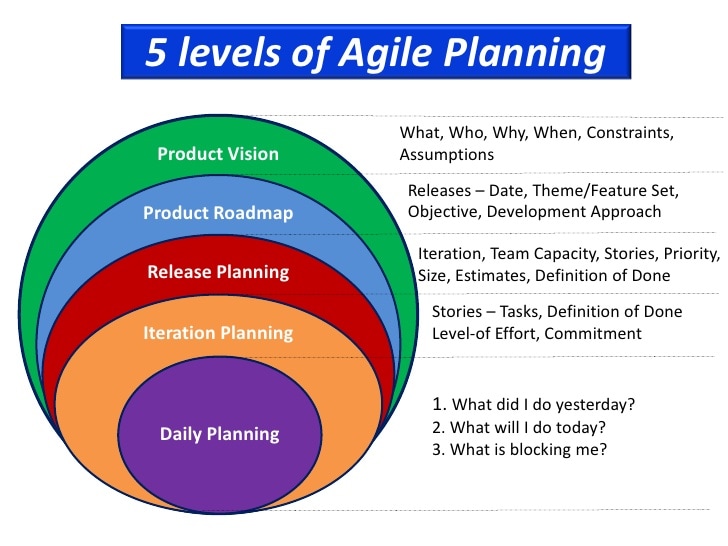 Planificarea interacțiunilor
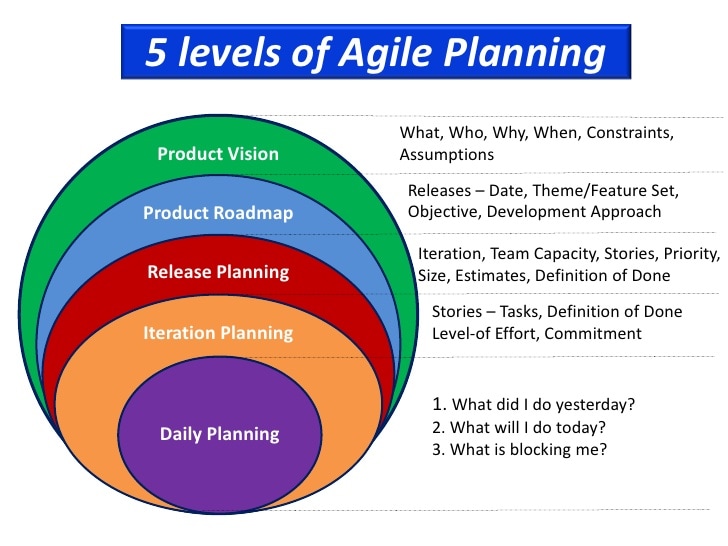 Planificarea zilnică
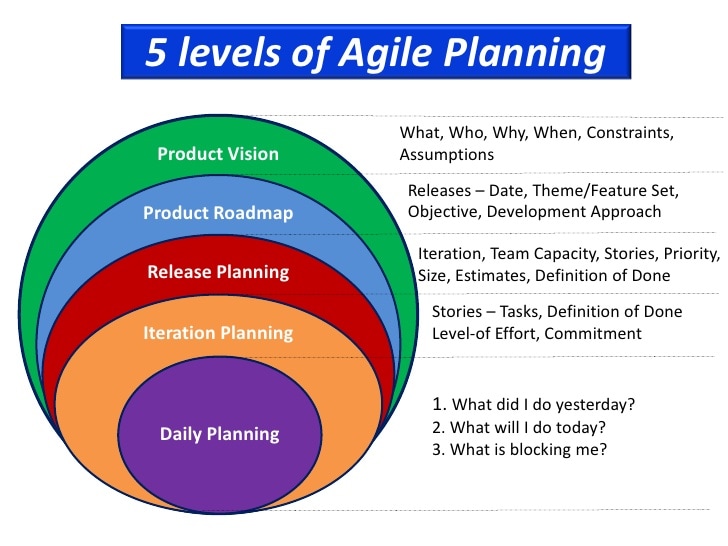 Source: managementsolutions.com
Proiect realizat cu sprijinul financiar al Comisiei Europene, in cadrul Programului Erasmus+. Prezentul document și conținuturile sale reprezinta responsabilitatea exclusiva a autorului, iar Agentia Nationala si Comisia Europeana nu sunt responsabile pentru modul in care continutul informatiei va fi folosit.
Legal description – Creative Commons licensing: The materials published on the SWIFTSME project website are classified as Open Educational Resources' (OER) and can be freely (without permission of their creators): downloaded, used, reused, copied, adapted, and shared by users, with information about the source of their origin.
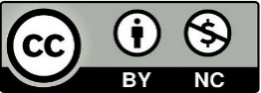 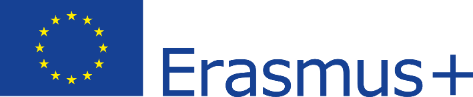 Unitatea 3 - Agile (R)Evolution
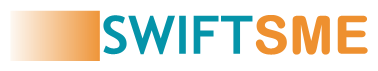 Secțiunea 3 – Transformarea Agile
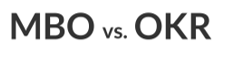 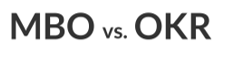 OKR-urile sunt abordarea ideală pentru companiile care lucrează cu metodologii agile
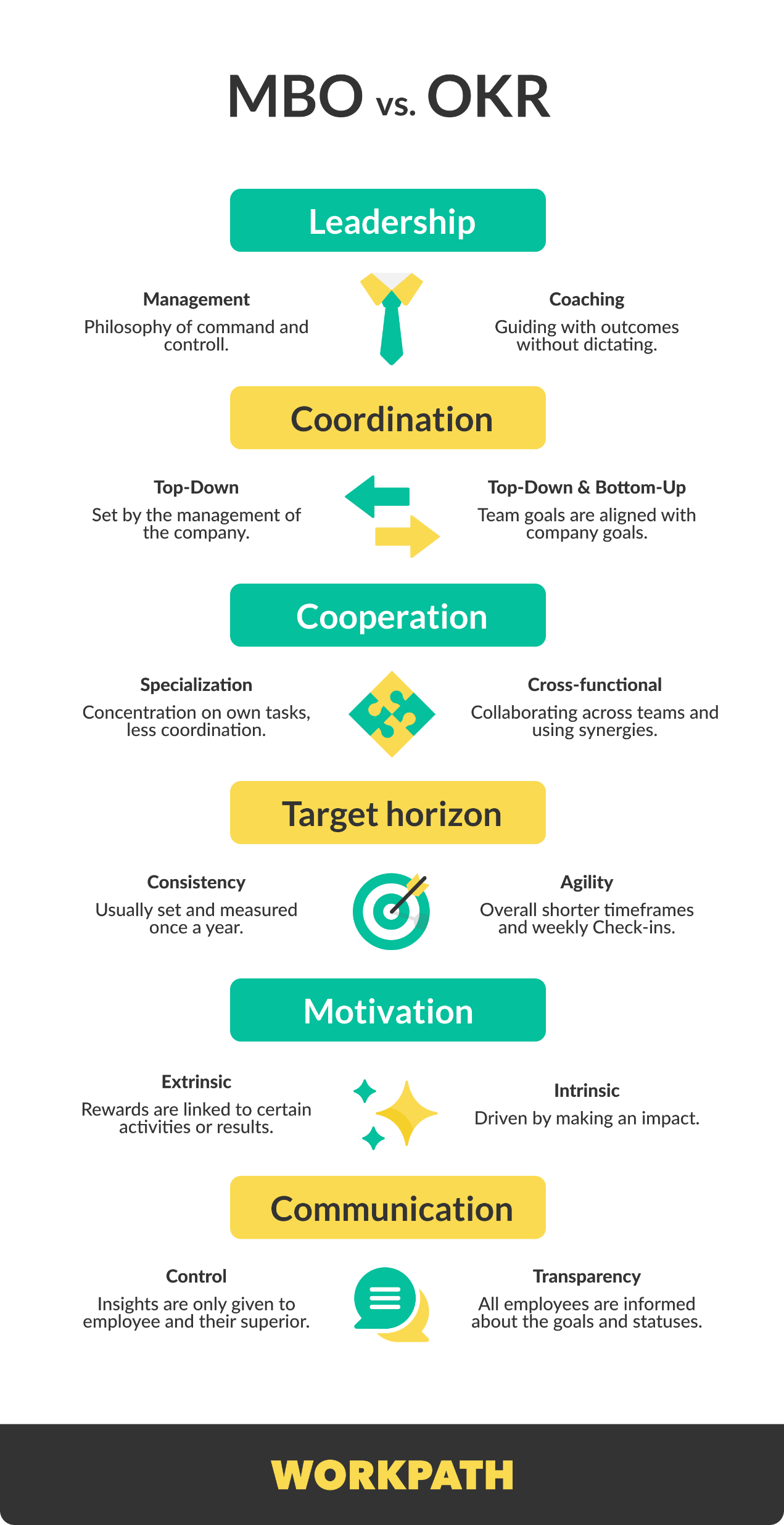 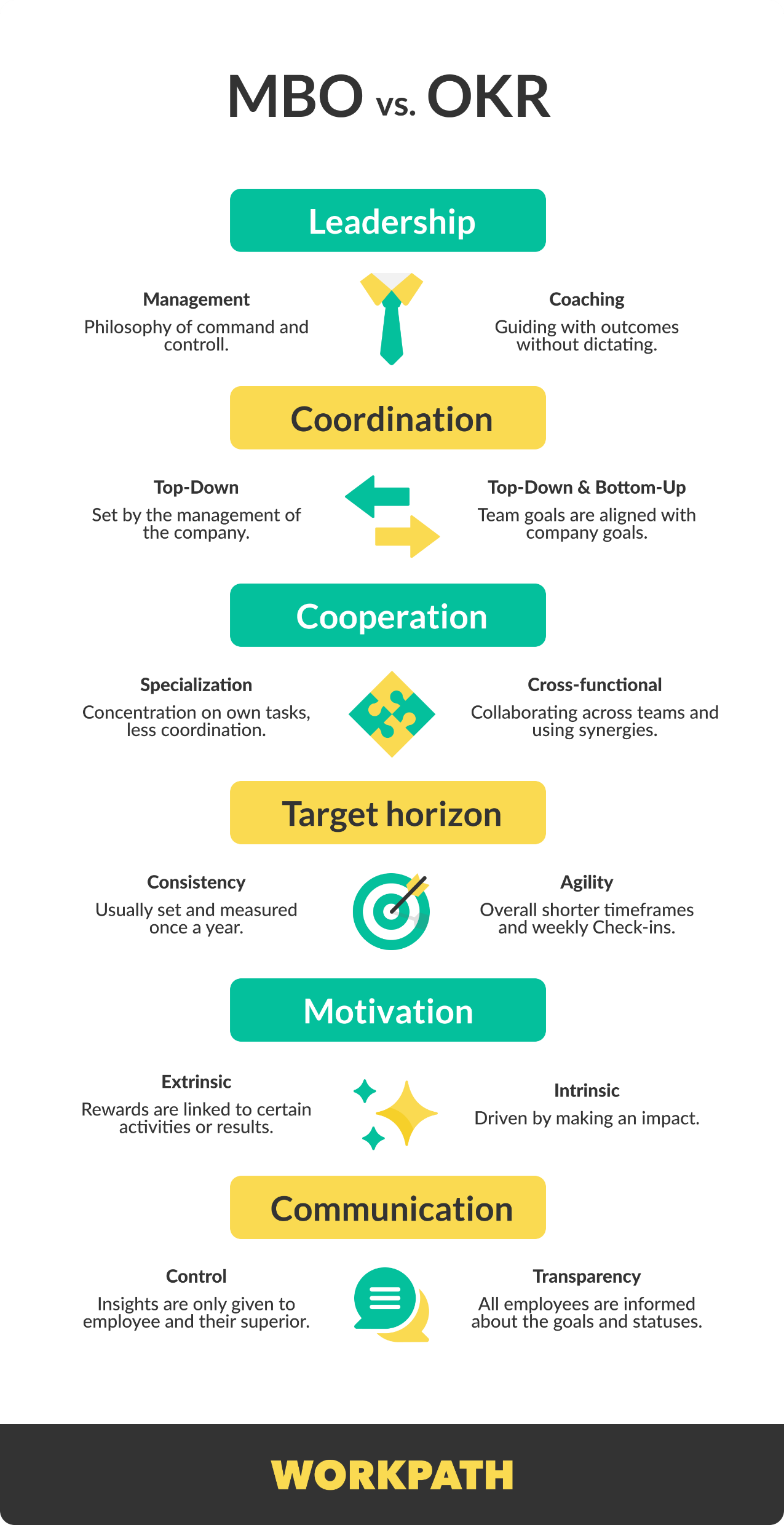 Source: https://www.workpath.com/magazine/okr-mbo
Proiect realizat cu sprijinul financiar al Comisiei Europene, in cadrul Programului Erasmus+. Prezentul document și conținuturile sale reprezinta responsabilitatea exclusiva a autorului, iar Agentia Nationala si Comisia Europeana nu sunt responsabile pentru modul in care continutul informatiei va fi folosit.
Legal description – Creative Commons licensing: The materials published on the SWIFTSME project website are classified as Open Educational Resources' (OER) and can be freely (without permission of their creators): downloaded, used, reused, copied, adapted, and shared by users, with information about the source of their origin.
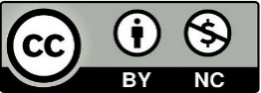 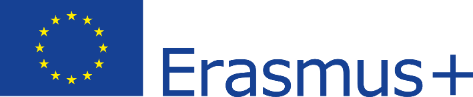 Unitatea 4 - Listă de verificare pentru obiective Agile
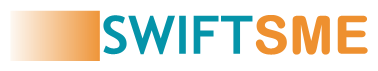 Lista de verificare pentru obiectivele Agile
WEAKNESS
You can simply impress your audience and add a unique zing
Ce este un obiectiv Agile?
You can simply impress you audience and add a unique zing
Secțiunile 1-2
S
W
You can simply impress your audience and add a unique zing
Proiect realizat cu sprijinul financiar al Comisiei Europene, in cadrul Programului Erasmus+. Prezentul document și conținuturile sale reprezinta responsabilitatea exclusiva a autorului, iar Agentia Nationala si Comisia Europeana nu sunt responsabile pentru modul in care continutul informatiei va fi folosit.
Legal description – Creative Commons licensing: The materials published on the SWIFTSME project website are classified as Open Educational Resources' (OER) and can be freely (without permission of their creators): downloaded, used, reused, copied, adapted, and shared by users, with information about the source of their origin.
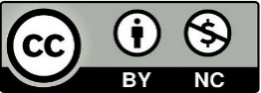 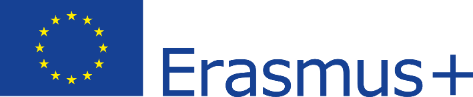 Sumar
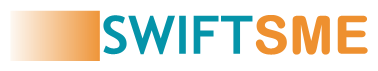 Secțiunea 1 - Ce este un obiectiv Agile?
Un obiectiv Agile este un "scop superior", care transcende obiectivele tuturor părților interesate. Este un obiectiv pentru întregul sistem, nu un obiectiv doar pentru proprietarul produsului, manager, CEO sau acționari;

Scopurile Agile nu trebuie neapărat să se conformeze unui set de criterii – inclusiv specific, măsurabile, etc. Obiectivele Agile depind de context. Uneori trebuie să inspire, alteori trebuie să fie măsurabile. 

Un obiectiv Agile nu ar trebui să fie legat de recompense sau stimulente. Motivația extrinsecă distorsionează sistemul și provoacă consecințe neliniare, care adesea înfrâng rolul obiectivului în sine. În schimb, un obiectiv ar trebui să abordeze dorințele intrinseci ale oamenilor.
Source: Management 3.0: Leading Agile Developers, Developing Agile Leaders, Jurgen Appelo, 2010
Proiect realizat cu sprijinul financiar al Comisiei Europene, in cadrul Programului Erasmus+. Prezentul document și conținuturile sale reprezinta responsabilitatea exclusiva a autorului, iar Agentia Nationala si Comisia Europeana nu sunt responsabile pentru modul in care continutul informatiei va fi folosit.
Legal description – Creative Commons licensing: The materials published on the SWIFTSME project website are classified as Open Educational Resources' (OER) and can be freely (without permission of their creators): downloaded, used, reused, copied, adapted, and shared by users, with information about the source of their origin.
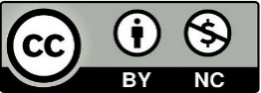 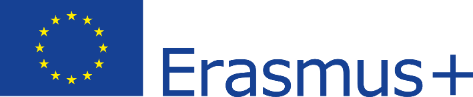 Unit 4 - Checklist for Agile Objectives
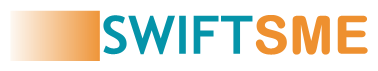 Secțiunea 2 - Lista de verificare pentru obiectivele Agile
Scopul este specific și suficient de clar pentru ca oamenii să știe ce vrei să spui?
Obiectivul este gestionabil și măsurabil, astfel încât succesul să poată fi determinat?
Este scopul memorabil și reproductibil, astfel încât oamenii să-l poată comunica altora cu ușurință?
Este obiectivul realizabil și realist, astfel încât oamenii să aibă o șansă de a-l atinge cu adevărat?
Este obiectivul suficient de ambițios și stimulativ, astfel încât să nu fie (prea) ușor de atins?
Obiectivul poate fi actionat si cesionabil, astfel incat sa fie transformat in actiuni specifice?
Este obiectivul convenitde comun acord, astfel încât oamenii să simtă cu adevărat responsabilitatea pentru el?
Este scopul relevant și suficient de util pentru oameni, astfel încât să le pese cu adevărat de el?
Obiectivul este încadrat în timp, astfel încât oamenii să știe când să o facă?
Este obiectivul tangibil și real, astfel încât oamenii să poată vedea efectele realizării acestuia?
Scopul este suficient de interesant astfel încât să motiveze oamenii să facă tot posibilul?
Este scopul inspirat și vizionar, astfel încât să ajute oamenii să vadă o imagine de ansamblu?
Obiectivul este bazat pe valoare și fundamental, ține cont de valorile companiei, valorile echipei sau valorile personale?
Este scopul revizuit și evaluabil, astfel încât să puteți reevalua aplicabilitatea acestuia mai târziu?
Source: https://www.infoq.com/articles/agile-goal-setting-appelo/
Proiect realizat cu sprijinul financiar al Comisiei Europene, in cadrul Programului Erasmus+. Prezentul document și conținuturile sale reprezinta responsabilitatea exclusiva a autorului, iar Agentia Nationala si Comisia Europeana nu sunt responsabile pentru modul in care continutul informatiei va fi folosit.
Legal description – Creative Commons licensing: The materials published on the SWIFTSME project website are classified as Open Educational Resources' (OER) and can be freely (without permission of their creators): downloaded, used, reused, copied, adapted, and shared by users, with information about the source of their origin.
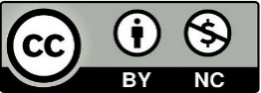 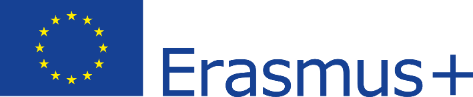 Sumarizare
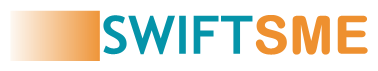 Lista de verificare pentru obiectivele Agile
Abordarea Agile
Agile (R)Evolution
Managementul prin obiective
ceea ce face ca un obiectiv să fie un obiectiv Agile, o listă de întrebări utile pentru identificarea cu succes
Organizații tradiționale Vs Agile, 5 niveluri de planificare Agile: Planificare zilnică, Interație, Lansare, Foaie de parcurs pentru produse, Viziune produs; OKR ca exemplu de metodologie agilă
O metodă populară și convingătoare pentru definirea obiectivelor SMART și monitorizarea progresului către atingerea acestora. De obicei, obiectivele sunt atașate bonusurilor economice; Procesul MBO: Stabilirea obiectivelor, implicarea echipelor, Atribuirea rolurilor; Măsurare; Verificare;
Agile este o abordare, care este aplicată prin metodologii specifice (Scrum, OKR..) și include un set de metode și practici care pornesc de la Manifestul Agile (2001); planificare, testare și integrare continuă: rezultatul este livrat prin cicluri scurte de lucru (Sprint);
Management Agile prin Obiective
Proiect realizat cu sprijinul financiar al Comisiei Europene, in cadrul Programului Erasmus+. Prezentul document și conținuturile sale reprezinta responsabilitatea exclusiva a autorului, iar Agentia Nationala si Comisia Europeana nu sunt responsabile pentru modul in care continutul informatiei va fi folosit.
Legal description – Creative Commons licensing: The materials published on the SWIFTSME project website are classified as Open Educational Resources' (OER) and can be freely (without permission of their creators): downloaded, used, reused, copied, adapted, and shared by users, with information about the source of their origin.
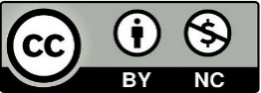 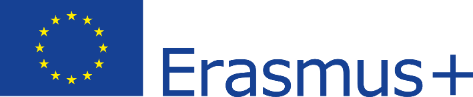 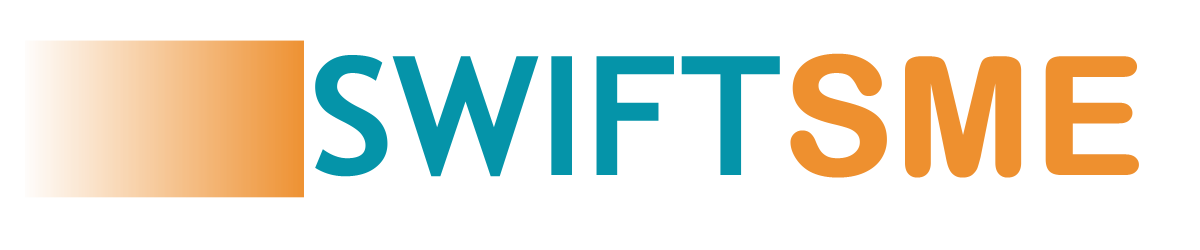 VĂ MULȚUMIM!
Proiect realizat cu sprijinul financiar al Comisiei Europene, in cadrul Programului Erasmus+. Prezentul document și conținuturile sale reprezinta responsabilitatea exclusiva a autorului, iar Agentia Nationala si Comisia Europeana nu sunt responsabile pentru modul in care continutul informatiei va fi folosit.
Legal description – Creative Commons licensing: The materials published on the SWIFTSME project website are classified as Open Educational Resources' (OER) and can be freely (without permission of their creators): downloaded, used, reused, copied, adapted, and shared by users, with information about the source of their origin.
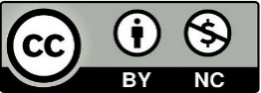 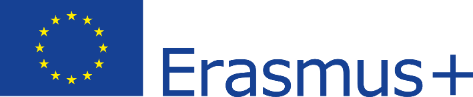